Особенности и механизм введения федеральных основных общеобразовательных программ (ФООП)
Родительское собрание МБОУ Глазуновская средняя общеобразовательная школа
В российских школах начался переход на обновленные ФГОС (Федеральные Государственные Образовательные Стандарты), для реализации которых разработана и утверждена федеральная основная общеобразовательная программа (ФООП).
 1 сентября 2022 года на них перешли 1-4 и 5 классы. А с 1 сентября 2023 года обновленный ФГОС начнет реализацию в 1-7 и 10 классах.

 Это единые программы обучения, они устанавливают обязательный базовый уровень требований к содержанию общего образования (Федеральный закон от 24.09.2022г. №371-ФЗ)
ФООП начального общего, основного общего и среднего общего  образования одобрены Федеральным учебно-методическим  объединением по общему образованию (Протокол №9/22 от 14.11.22, Протокол №10/22 от 21.11.22).
Что такое ФОП (или ФООП)
Согласно законопроекту, ФОП (или ФООП) –— это федеральные образовательные программы. Такие программы разработали для каждого уровня образования: начального общего, основного общего и среднего общего.
Основные общеобразовательные программы должны определять базовые объём и содержание образования определённого уровня, а также планируемые результаты их освоения.
Какая цель  внедрения ФОП
Создание единого образовательного пространства во всей стране.
Формирование единого содержания образования.
Единая система воспитания.
Единые учебники.
Устранение барьеров для учеников при переходе из школы в школу.
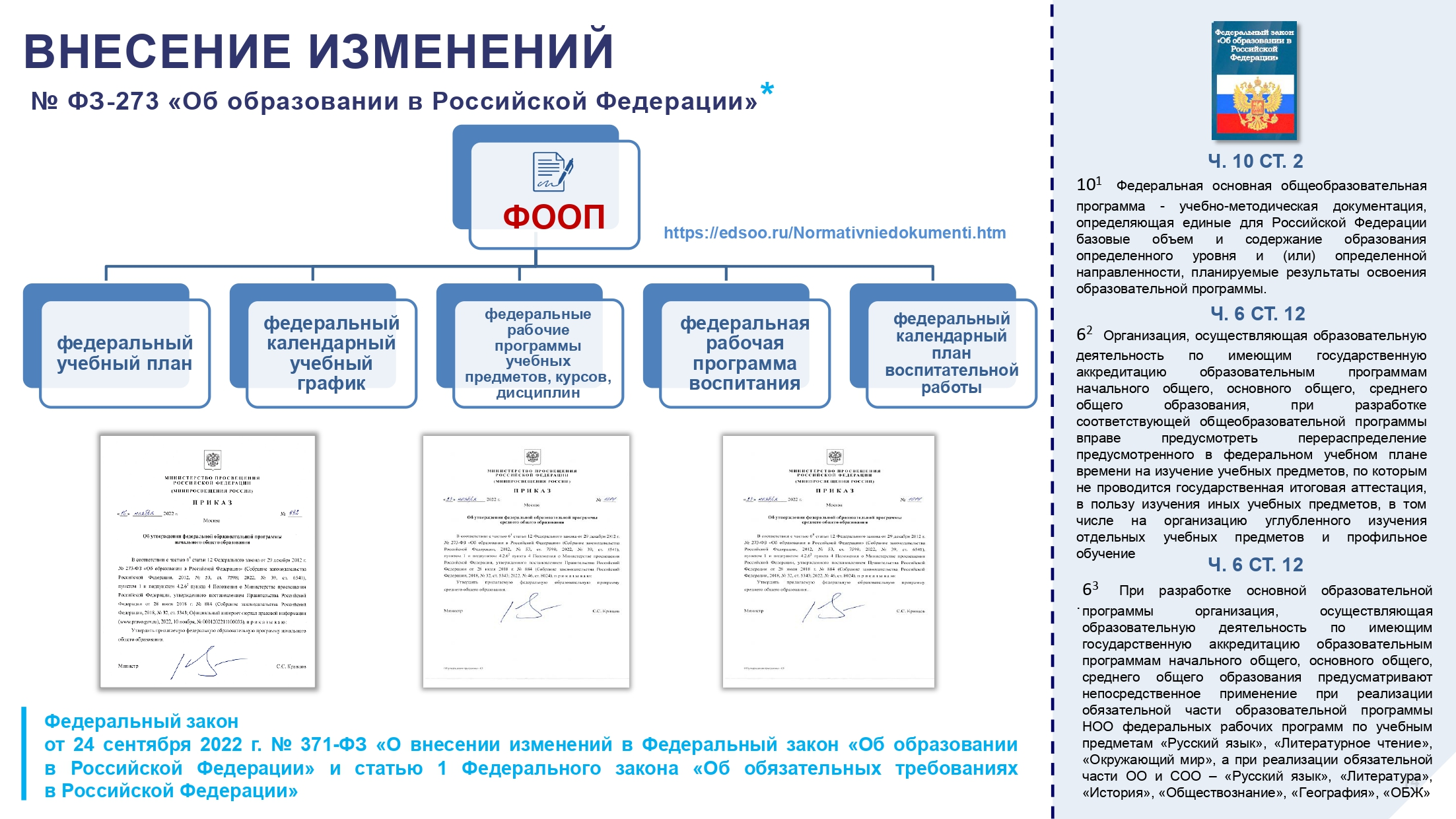 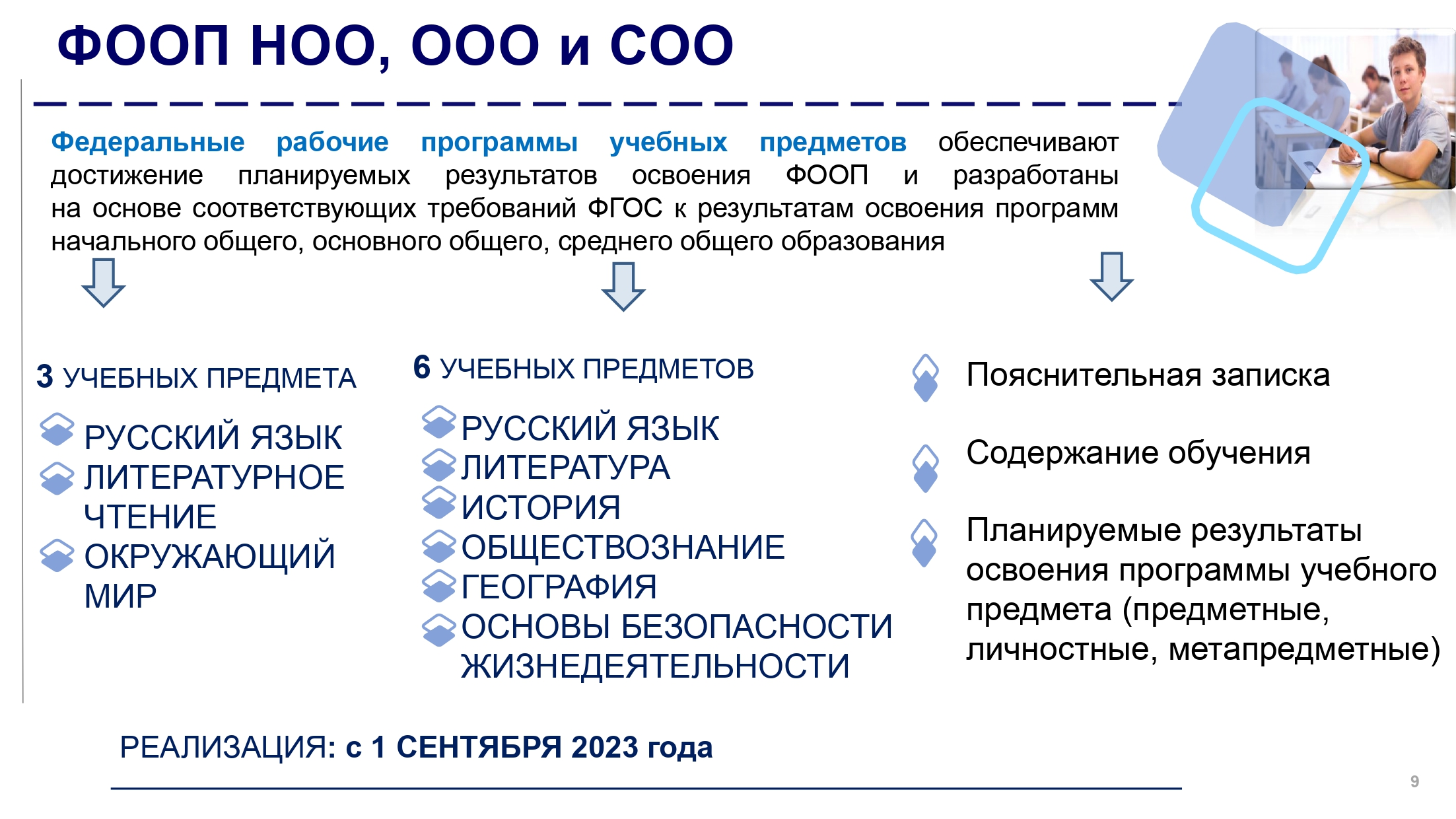 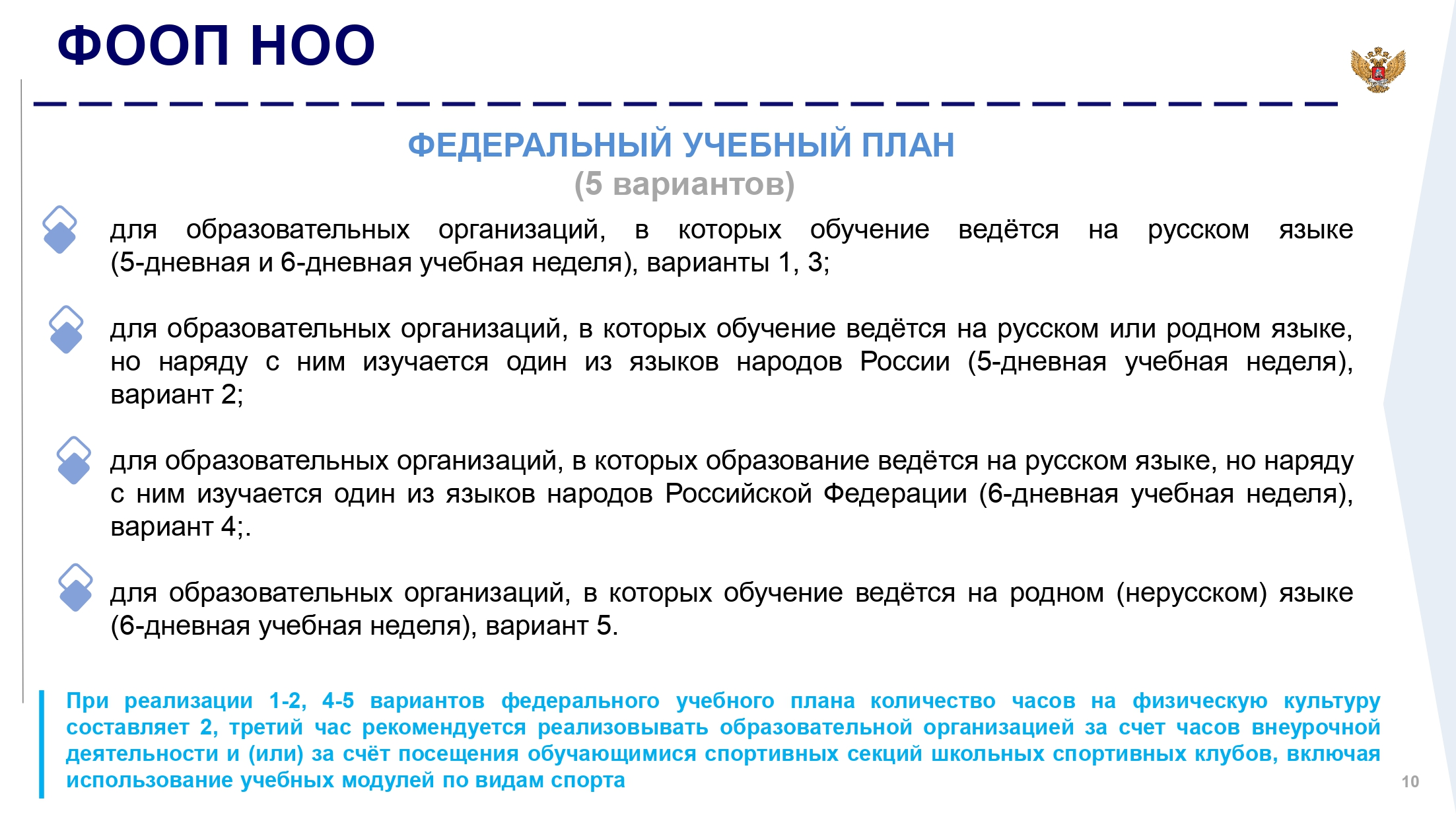 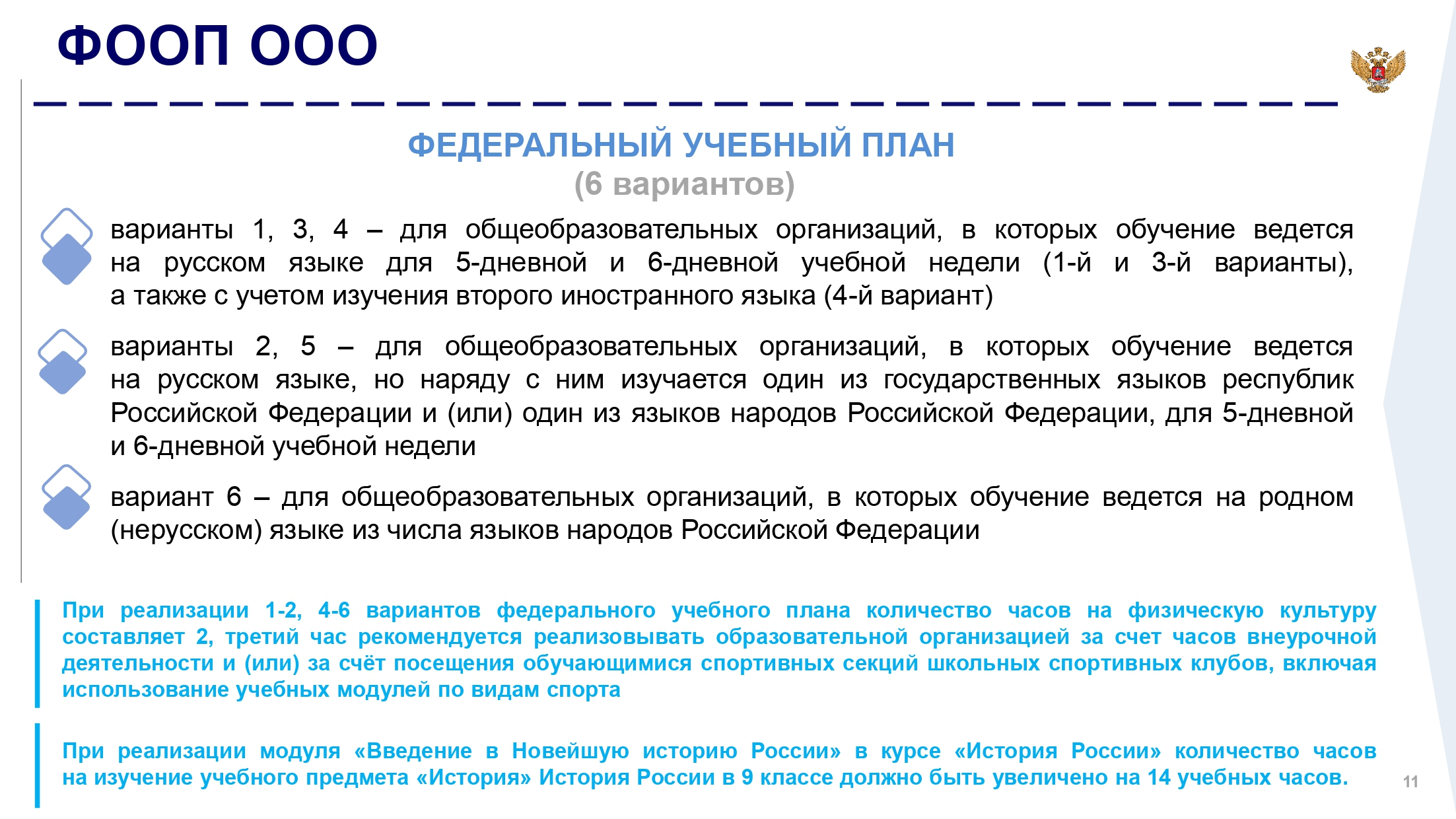 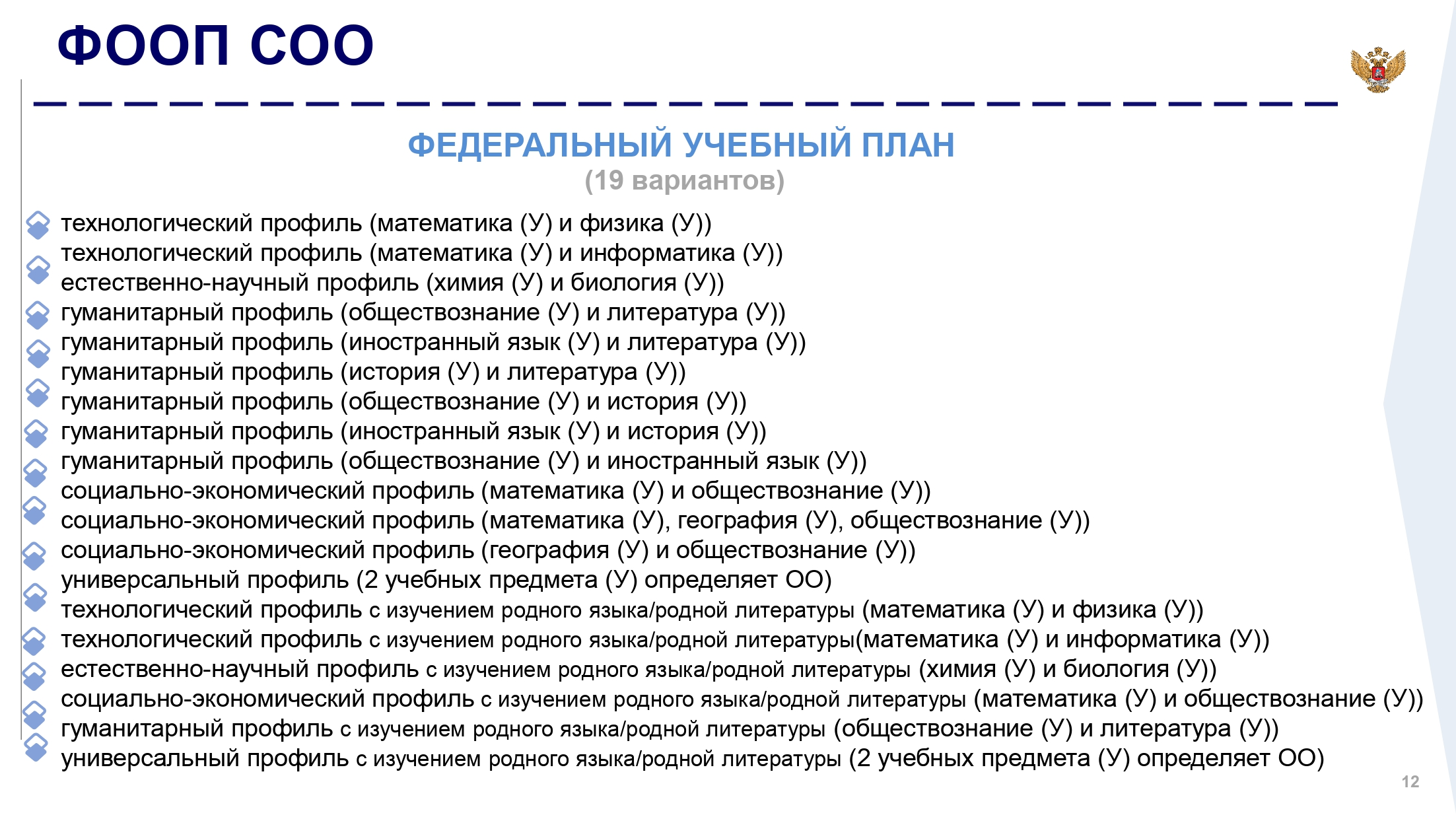 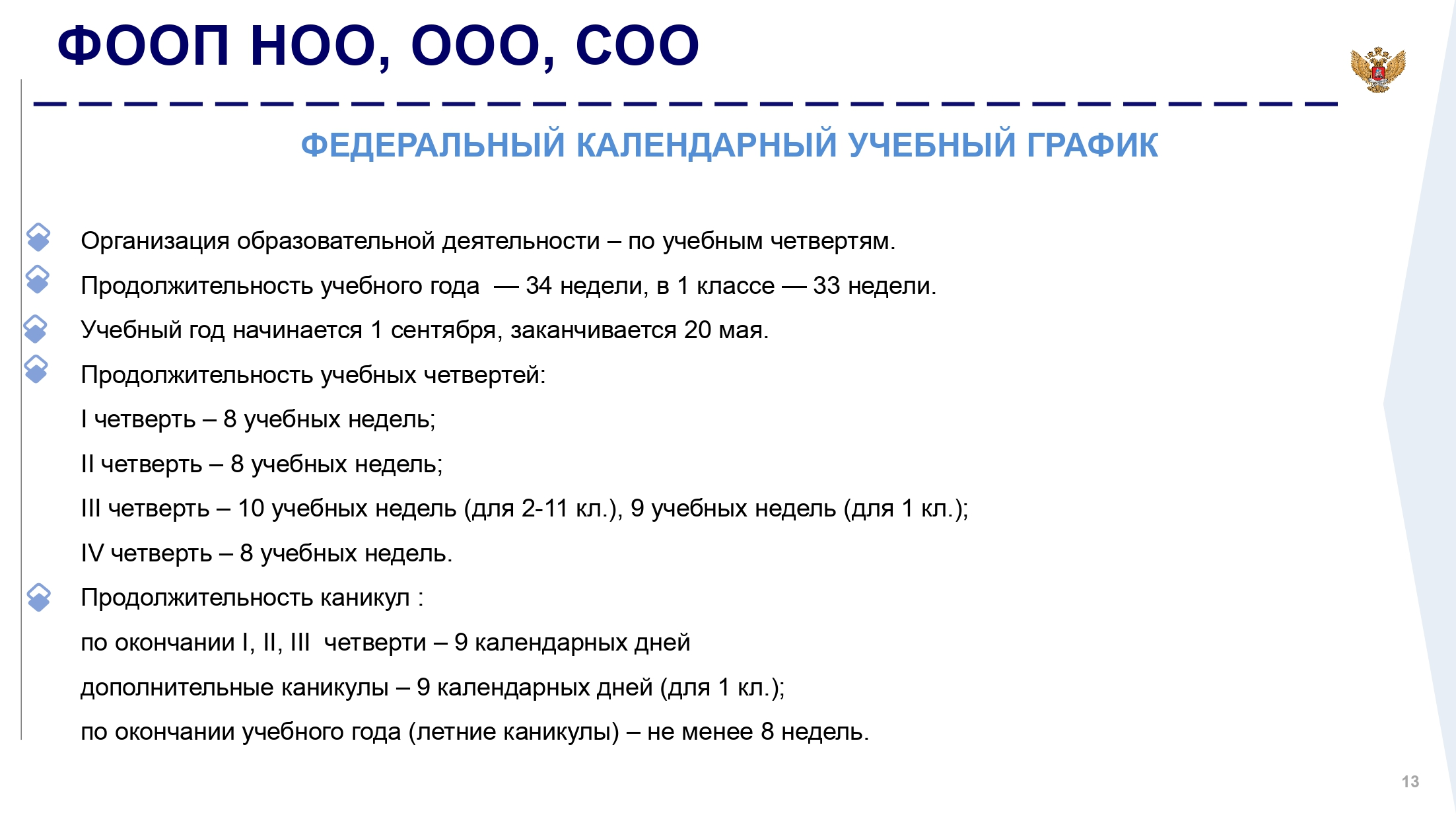